EVOLUCIÓN
DE
LA
HISTORIA
DE
LA
COMUNICACIÓN
La comunicación
actual es el resultado de miles de años de
progresos a la hora de comunicarnos, mediante

gestos, signos
palabras.
y
En la Prehistoria se
comunicaban prácticamente por vía oral, el origen del lenguaje es casi un misterio indescifrable que
da lugar a varias teorías.

Algunos creen que
las palabras derivan de sonidos de la naturaleza o de expresiones de sentimientos como el llanto o la alegría.

La otra teoría seria
que el lenguaje se a desarrollado por medio de actividades de grupo como la caza o también sostiene que se desarrollo
para acompañar
los gestos.

Los primeros
pueblos ante necesidad de comunicarse empezaron a la naturaleza

la
pintar en las
paredes de las cuevas y así también marcaban la propiedad de cada tribu.
A medida que
pasaron los años
se fue aumentando la información y la necesidad de transmitirla por lo
que se empezó a escribir “pictografia” que eran simbolos que represetaban objetos

Con el paso de los
años se empezaron a utilizar los elementos “ideográficos” donde el símbolo no solo representaba un objeto sino que también una idea y
cualidades asociadas a él.

Dado que los
dibujos tenían significado pero no fonética se elaboraron una serie de signos que representaban sonidos concretos.

Los jeroglíficos
egipcios pasaron de “pictogramas a ideogramas” y elaboraron algunos signos para las consonantes pero nunca lograron
crear un alfabeto.

Pero la creación del

alfabeto se
debemos a fenicios de
la
los
Grecia,
en Oriente Próximo donde le
añadieron sonido a las vocales.
El alfabeto cirílico
es una adaptación del griego y el latin, se desarrollo en los países occidentales con la dominación de los romanos.

Con el progreso de
la civilización y las lenguas escritas comenzó la comunicación a distancia por mar y tierra que ayudaba al comercio entre
naciones e
imperios.

Como material de
escritura los egipcios inventaron el papiro hecho con la corteza de la

Papiro
planta,
que en mundo
mientras
el resto del se utilizo el
pergamino hecho
con piel de ternera.
Pergamino
Hacia el 152 d.C.
en China se invento el papel. Este tubo un gran éxito en Europa que provocó una gran demanda
de libros. Johann Gutenberg (1440) inventó la imprenta, que amplio el estudio de manera desmesurada.

En el siglo XVII se
dio lo que en el futuro podría llamarse periódico, que en el entonces eran corantos al principio contenían comerciales que progresarían a ser noticias que informarían al pueblo.

Las técnicas y
aplicaciones de impresión se desarrollaron haciendo la imprenta cada vez mas rápida se podría decir que
la linotipia fue la máquina más
destacada.

A lo largo de la historia siempre se
intento desarrollar medios de comunicación a distancia más rápidos como
palomas mensajeras,
pero la más destacable sería el sistema de relevos persa, copiado por los romanos.

Con el
descubrimiento de la electricidad en el siglo XVIII se intento utilizar esto

para
pero asta
comunicarse
no se lograría el siglo XIX
con la telegrafía.
El telégrafo
electromagnético de Morse, permitió que un texto viaje rápidamente a través de cables
también desarrollo un código de rayas y puntos, que se extendería a todo el mundo.

gramófono
El telégrafo solo
permitía mandar mensajes letra a letra, por lo que se buscó un medio de enviar mensajes de
voz y se logro con el gramófono (1876) mas tarde se conseguiría el teléfono.

teléfono
Marconi con la
radio logro enviar el primer mensaje eléctrico sin un soporte físico al contrario que el
teléfono o gramófono, así

Patentó la la primera se creo en
radio
y
emisora
1906.
Unido la British Broadcasting Corporation (BBC). En 1925 ya funcionaban seiscientas emisoras de radio en todo el mundo.

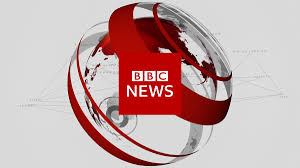 Respecto a la
imagen el mayor avance fue con cinetoscopio que dio lugar a la primera imagen en movimiento, luego vendría la unión de
imágenes y sonido,
audio visual.

El sistema de
transmisión a distancia de imágenes en movimiento se inicia con la televisión, esta gracias a los satélites se expandió
rápido por todo el
mundo.

El mayor avance

dentro de las
comunicaciones
-comunicación de datos- se ha
producido en el
campo de la tecnología de los ordenadores.
Este permitía la
transmisión de datos a distancia y la comunicación de un continente a otro de forma inmediata, tan solo con una línea de
teléfono.

Se sabe que estos
medios de comunicación: la radio, televisión e Internet influyen en nuestra personalidad y aún más en el
siglo XX con el gran crecimiento que
sufrieron.

En la actualidad
cualquier noticia se propaga por todo
el mundo rápidamente a través de estos medios.

El problema que se
plantea es el de la selección de la información. El bombardeo masivo de información puede convertirse en desinformación
o en esclavización
de la información.
